BKT maakunnittain 2017, €/asukasBKT markkinahintaan, käyvin hinnoin
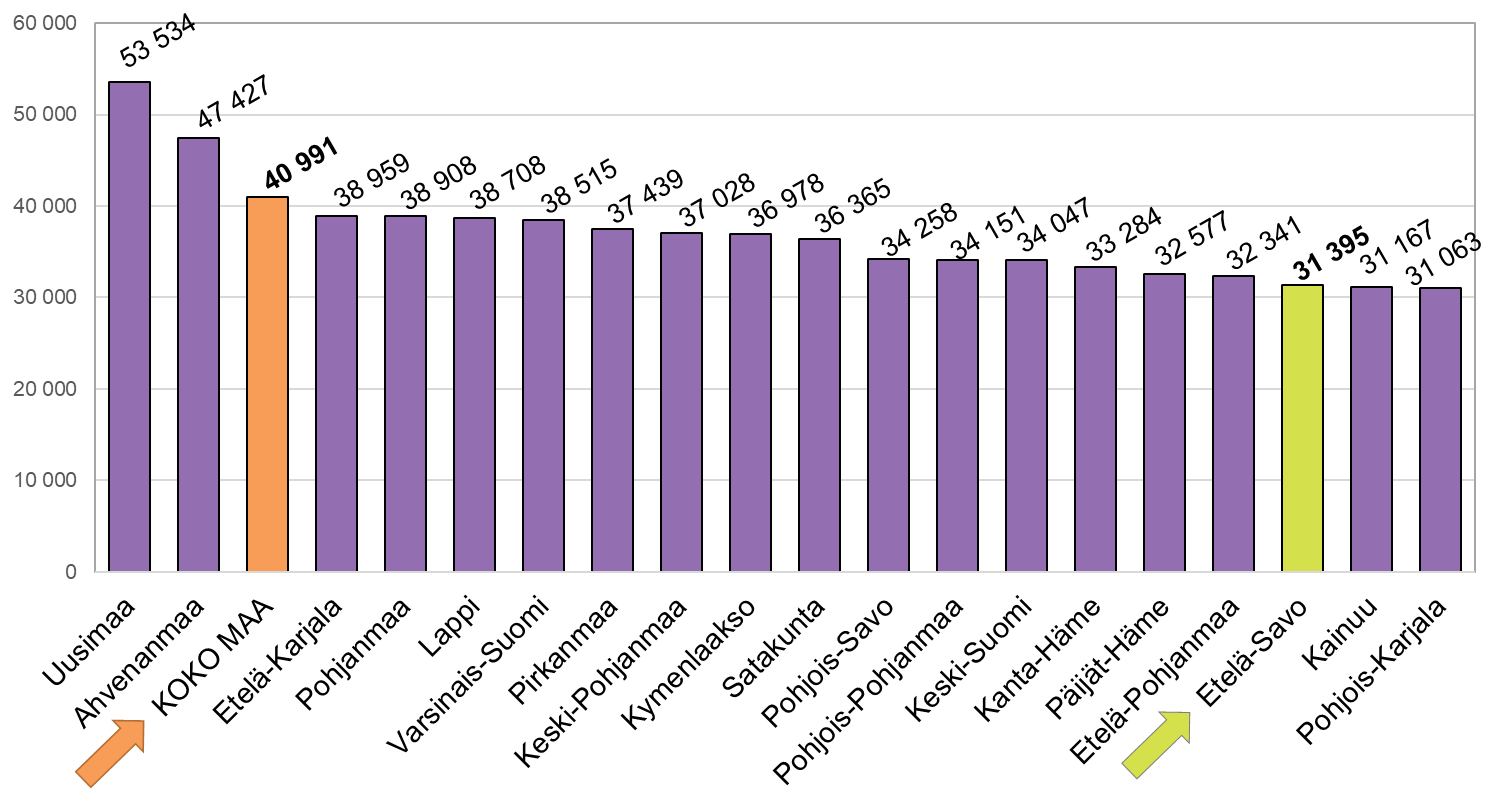 Lähde: Tilastokeskus, Aluetilinpito